Повторение
курса алгебры
за 8 класс.
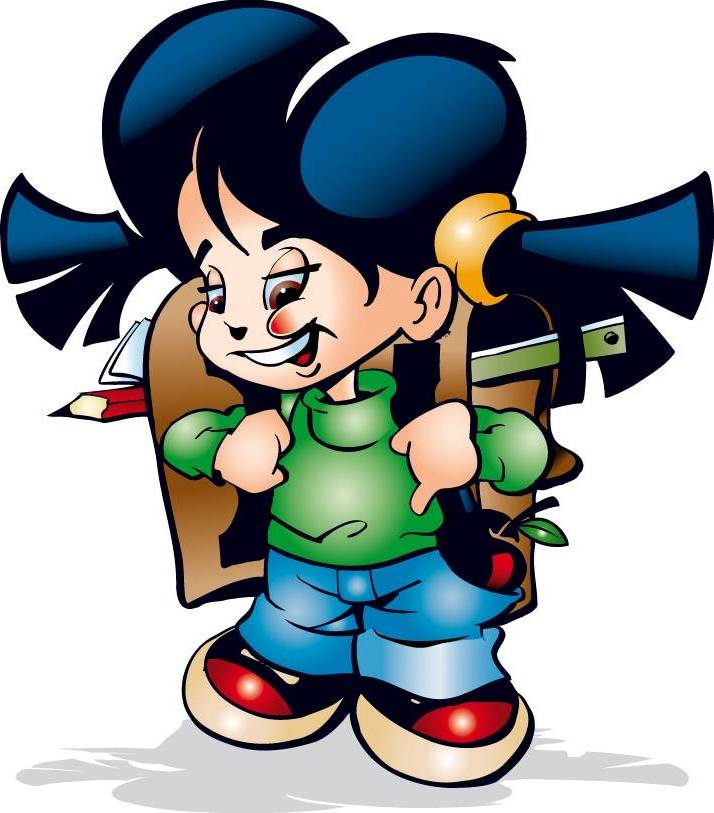 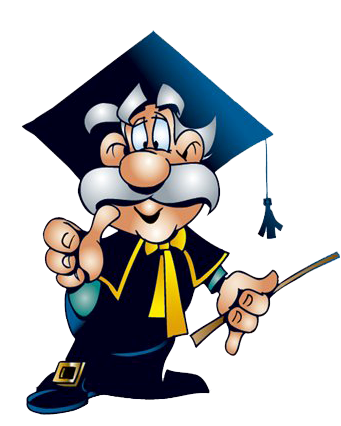 1.
Расположите в порядке 
возрастания числа:
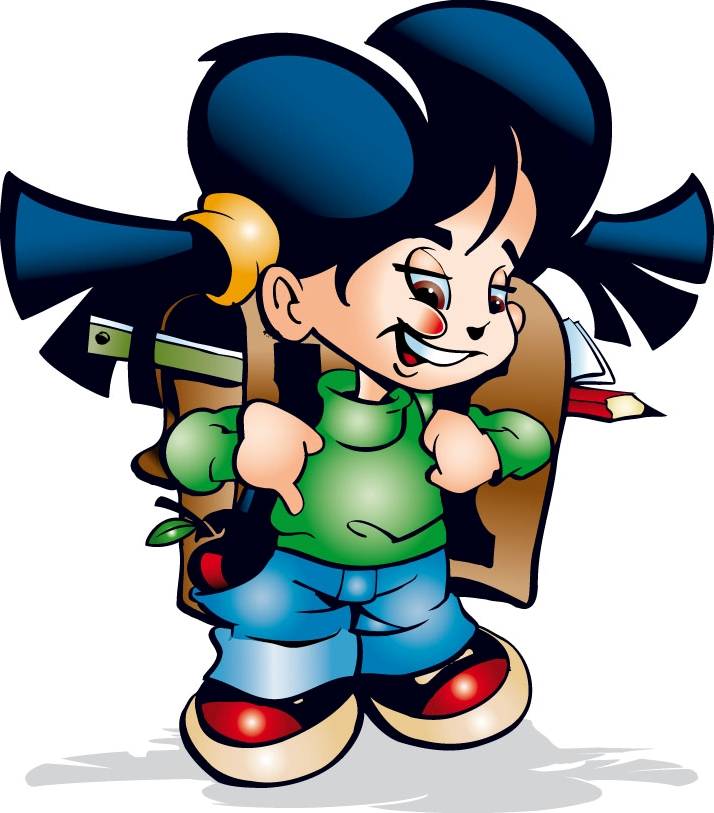 Молодец!
Не верно!
2.
Расположите в порядке
убывания числа:
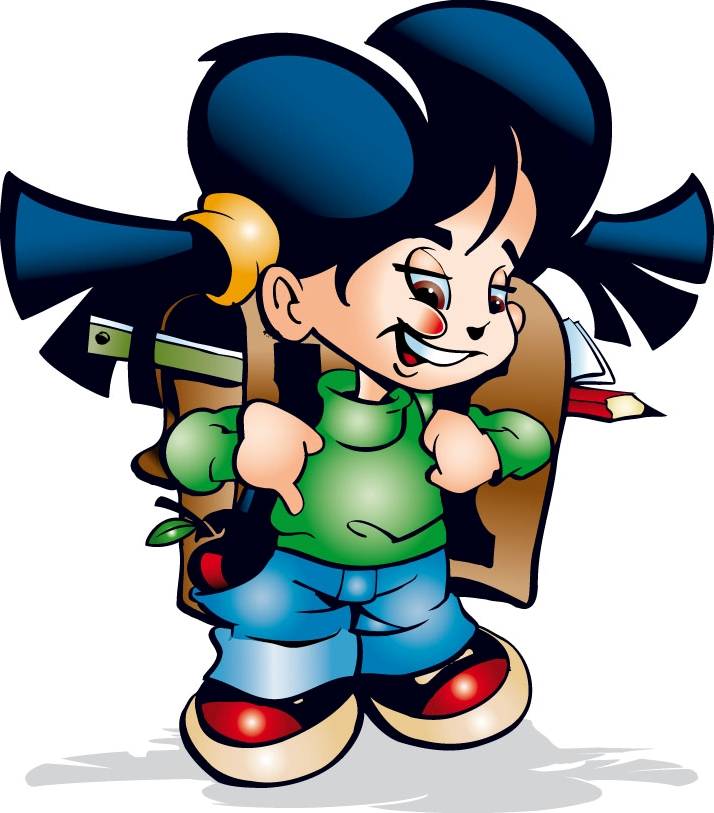 Молодец!
Подумай!
дз.
Укажите наибольшее число 
из  перечисленных чисел:
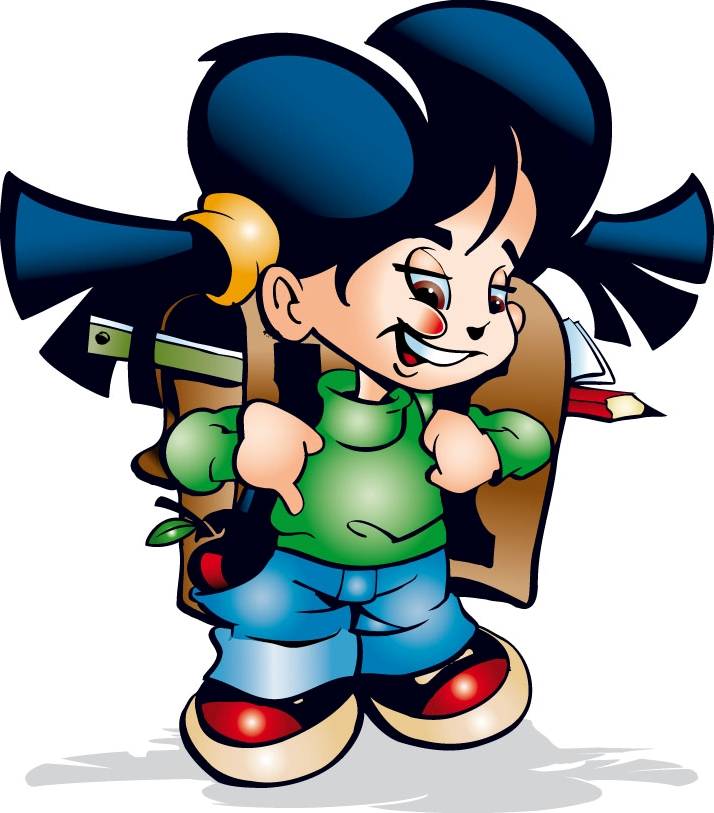 Молодец!
Не верно!
3.
Упростите выражение:
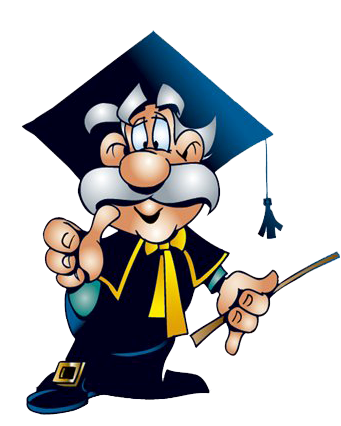 Молодец!
Подумай!
4.
Упростите выражение:
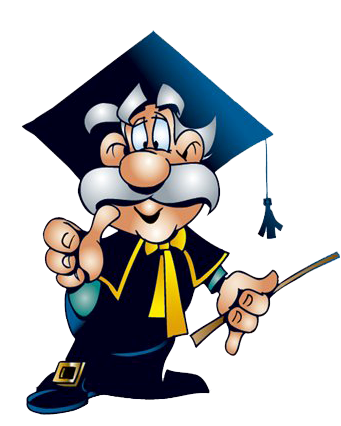 Молодец!
Подумай!
дз.
Упростите и найдите
значение  выражения:
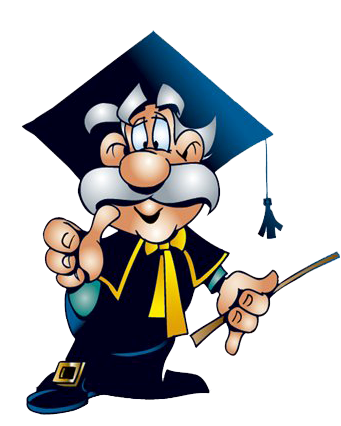 Молодец!
Не верно!
5.
Упростите выражение:
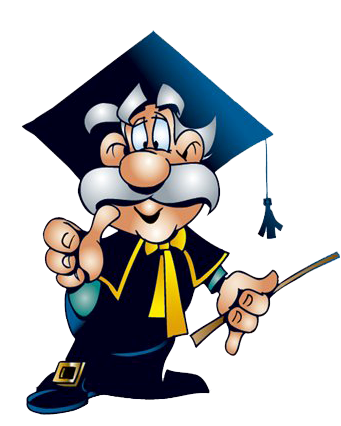 Молодец!
Не верно!
6.
Упростите выражение:
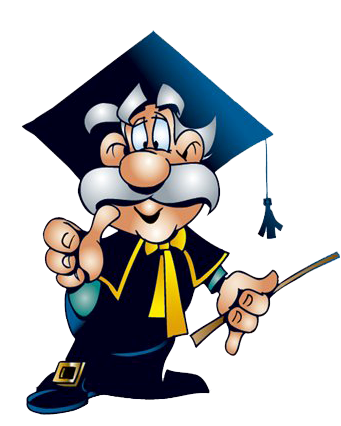 Молодец!
Подумай!
дз.
Упростите выражение:
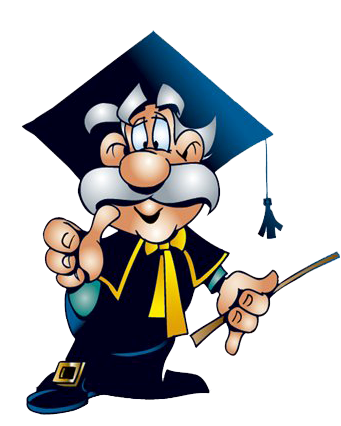 Молодец!
Не верно!
7.
Выполните действие:
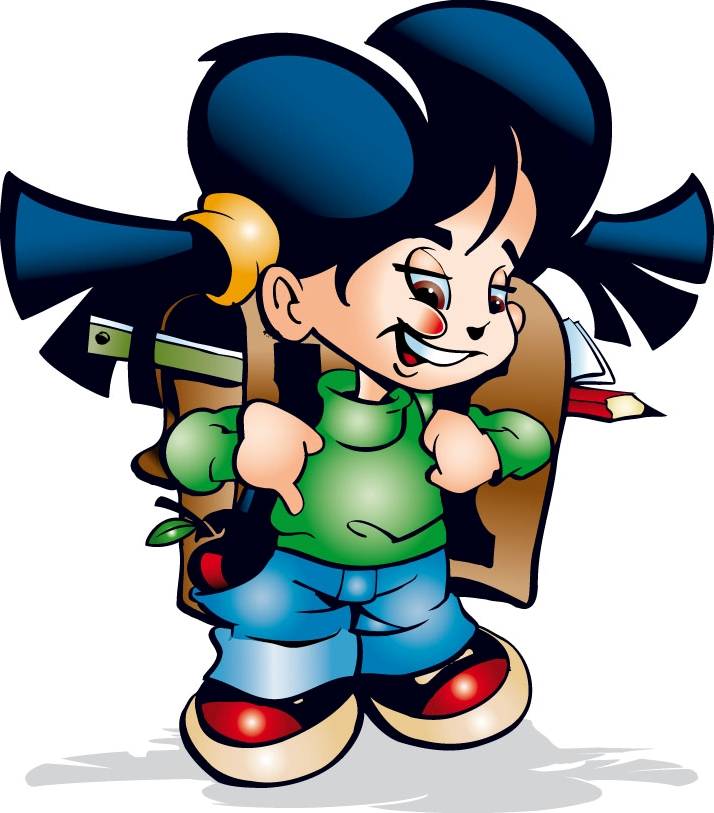 Молодец!
Не верно!
8.
Выполните действие:
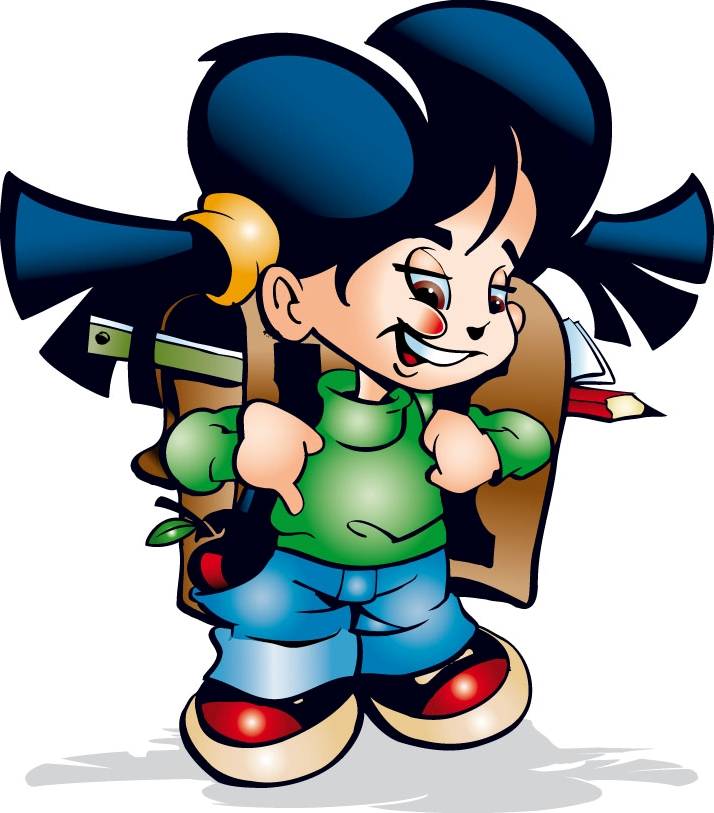 Молодец!
Не верно!
дз.
Выполните действие:
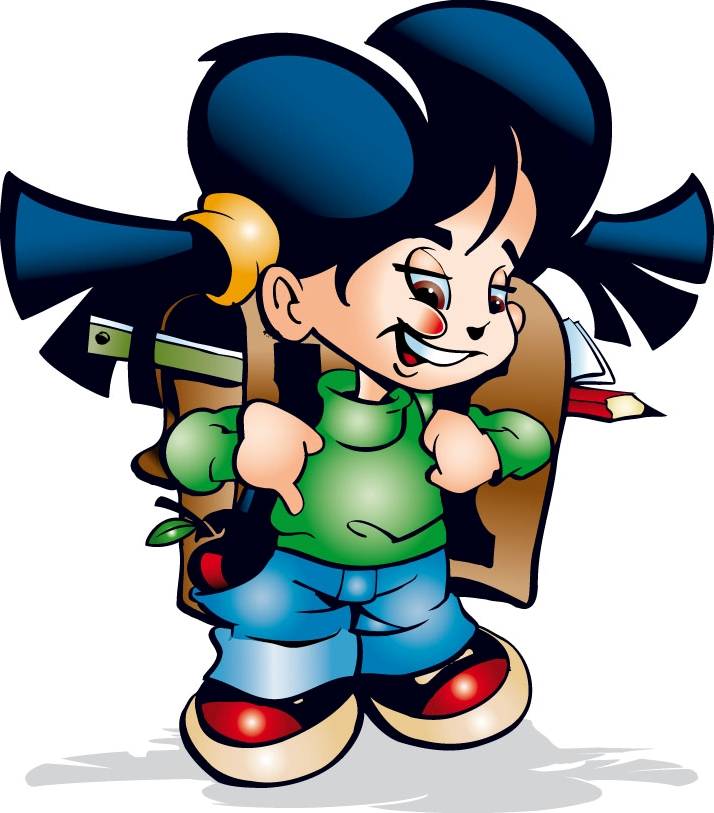 Молодец!
Не верно!
у.
Задача.
Если  номер  Васиной  квартиры  умножить  на  4, а затем  к
результату  прибавить  11,  то  получится  227.  Определите
номер  квартиры.  Обозначив  номер  квартиры  за  х,
можно  составить  уравнение:
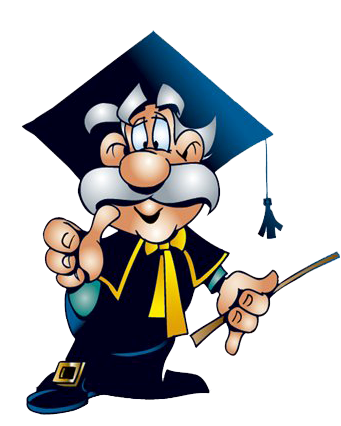 Молодец!
Не верно!
у.
Задача.
Лодка  за  одно  и  то  же  время  
может  проплыть  40 км  по  течению  реки  или  25 км  против  
течения  реки. Найдите собственную  скорость  лодки, если  
скорость  течения  реки2 км/ч. Обозначив собственную скорость  
лодки  за х км/ч,  можно  составить  уравнение:
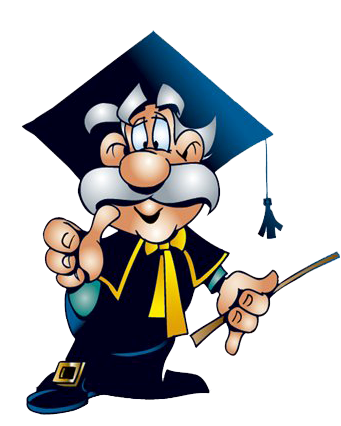 Молодец!
Подумай!
9.
Решите систему уравнений:
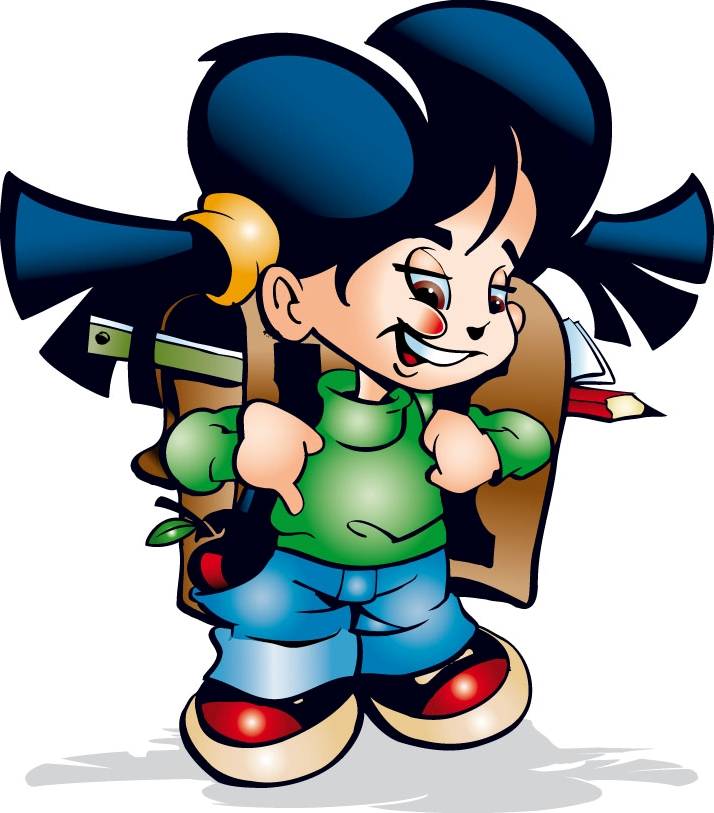 Молодец!
Подумай!
дз.
Решите систему уравнений:
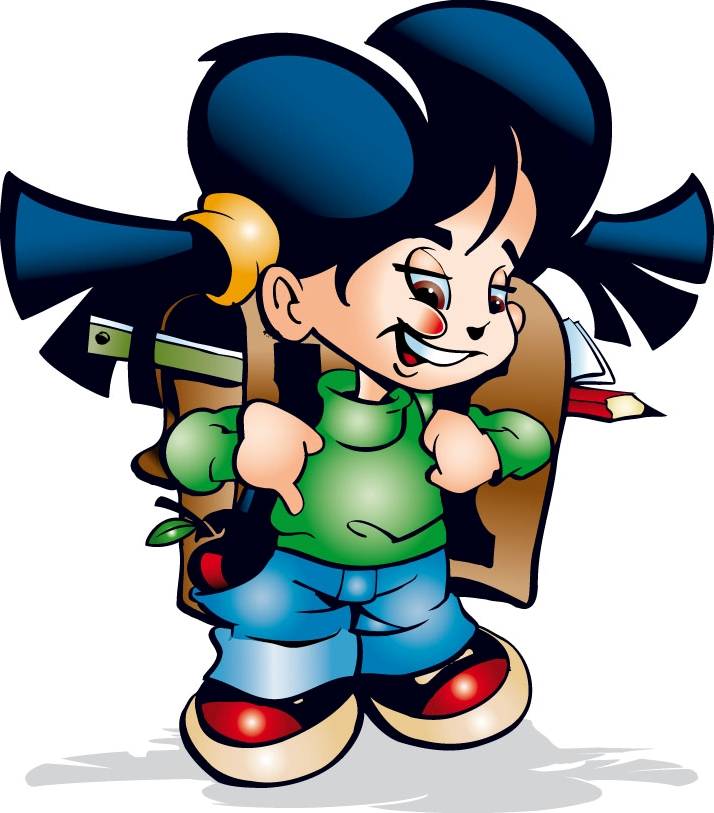 Молодец!
Подумай!
10.
Решите систему уравнений:
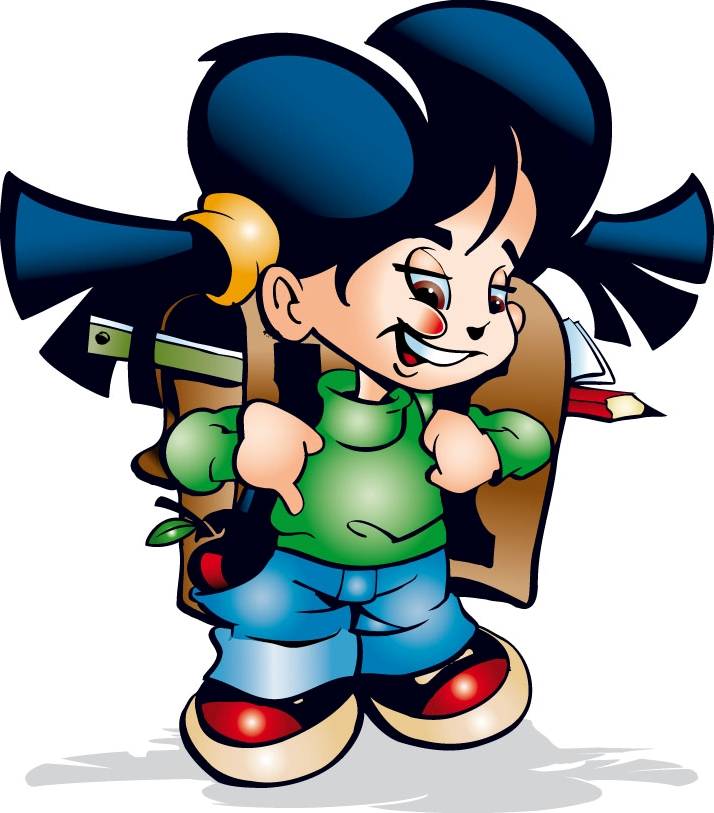 Подумай!
Молодец!
11.
Найти значение выражения:
при
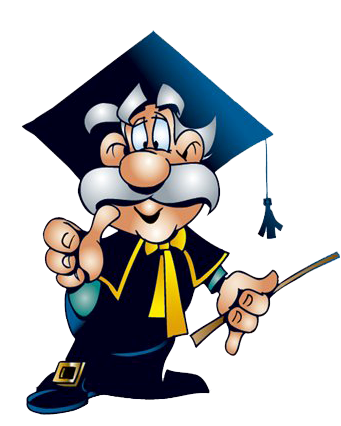 Молодец!
Не верно!
12.
Найти значение выражения:
при
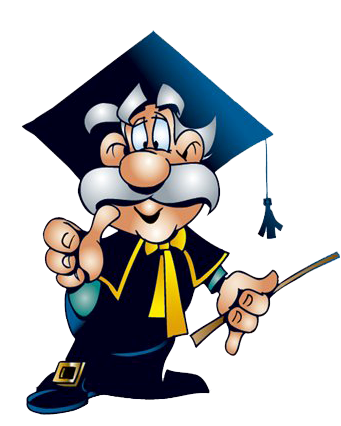 Молодец!
Не верно!
дз.
Найти значение выражения:
при
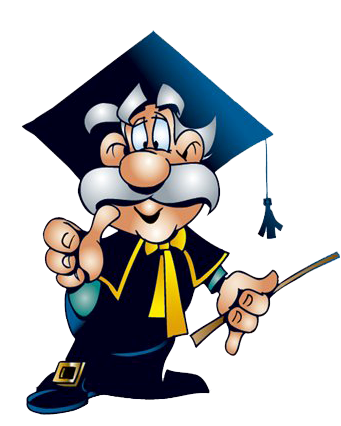 Молодец!
Не верно!
13.
Решите неравенство:
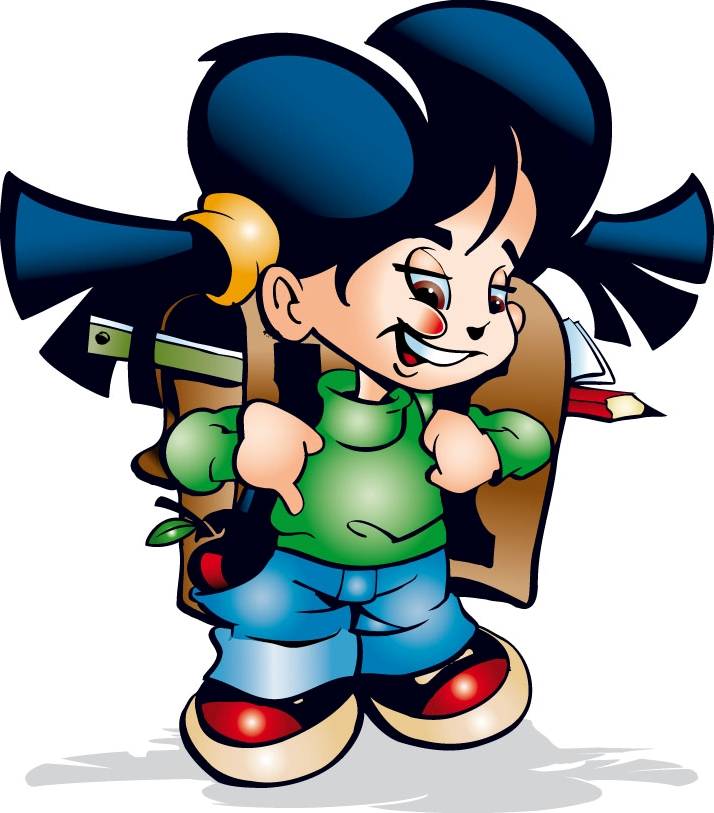 Молодец!
Не верно!
дз.
Решите неравенство:
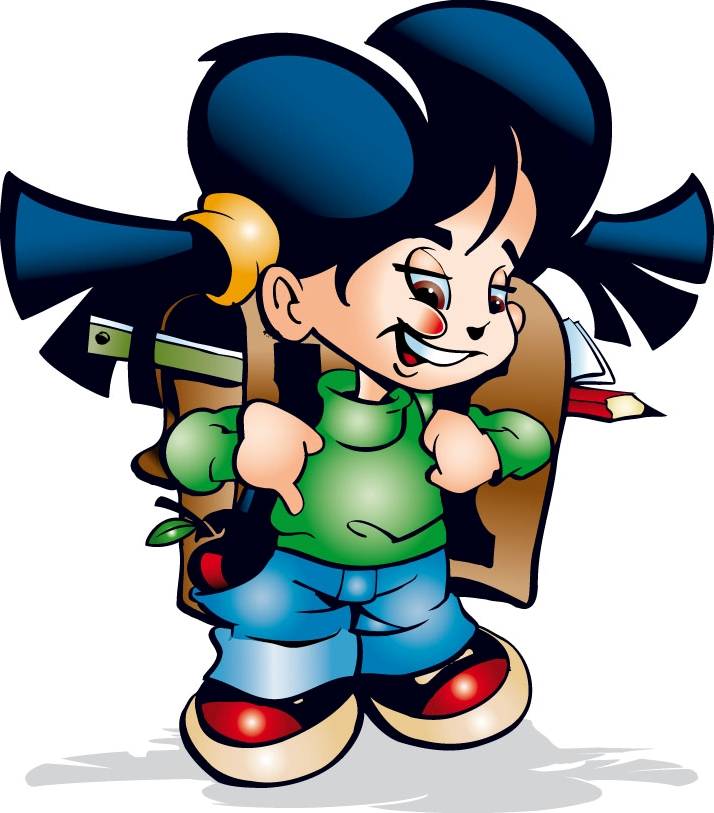 Молодец!
Не верно!
14.
Решите неравенство:
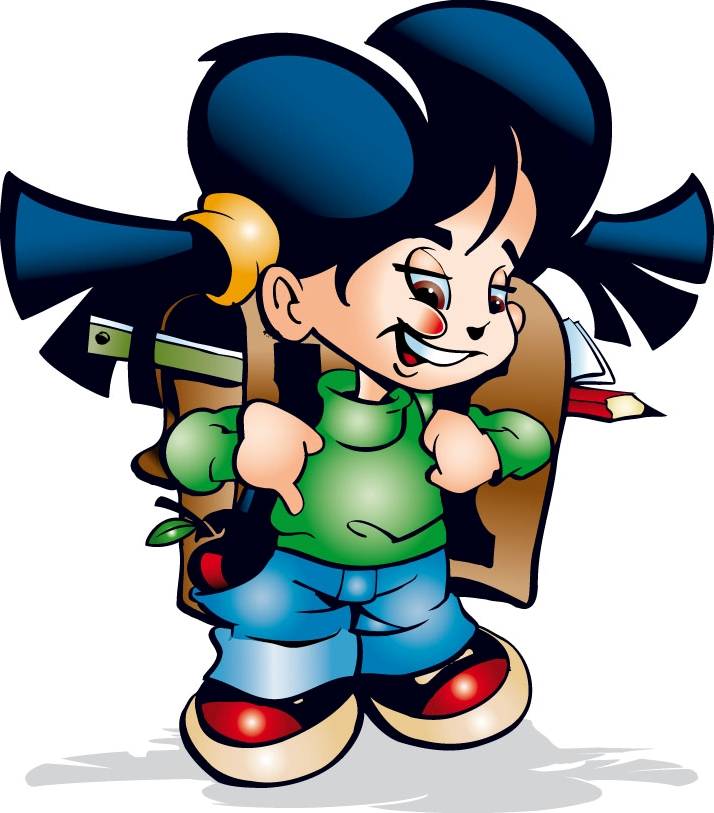 Молодец!
Не верно!
15.
Решите систему неравенств:
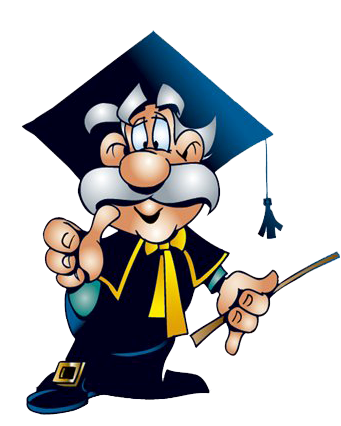 Молодец!
Подумай!
дз.
Решите систему неравенств:
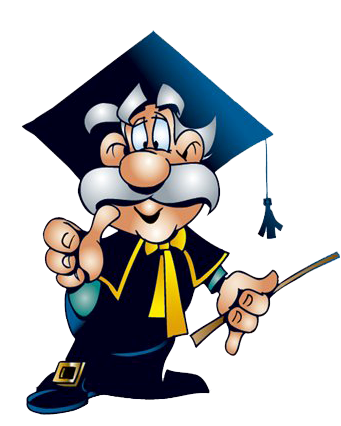 Молодец!
Подумай!
16.
Решите систему неравенств:
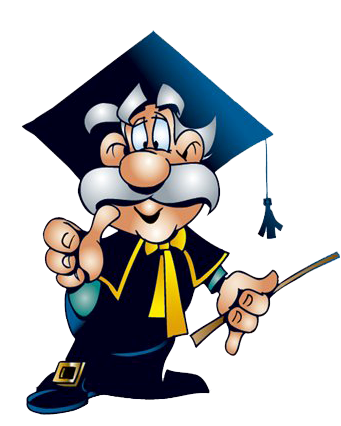 Подумай!
Молодец!
у.
По графику квадратичной функции
найдите все значения аргумента,
при которых значения функции
неположительны:
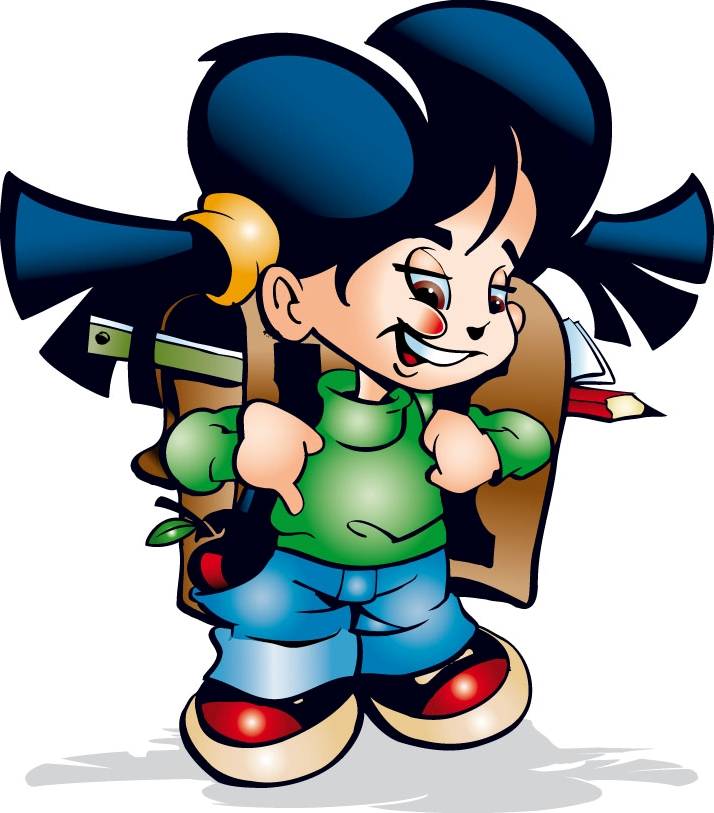 Молодец!
Подумай!
у.
По графику квадратичной функции
найдите все значения аргумента,
при которых значения функции
неотрицательны:
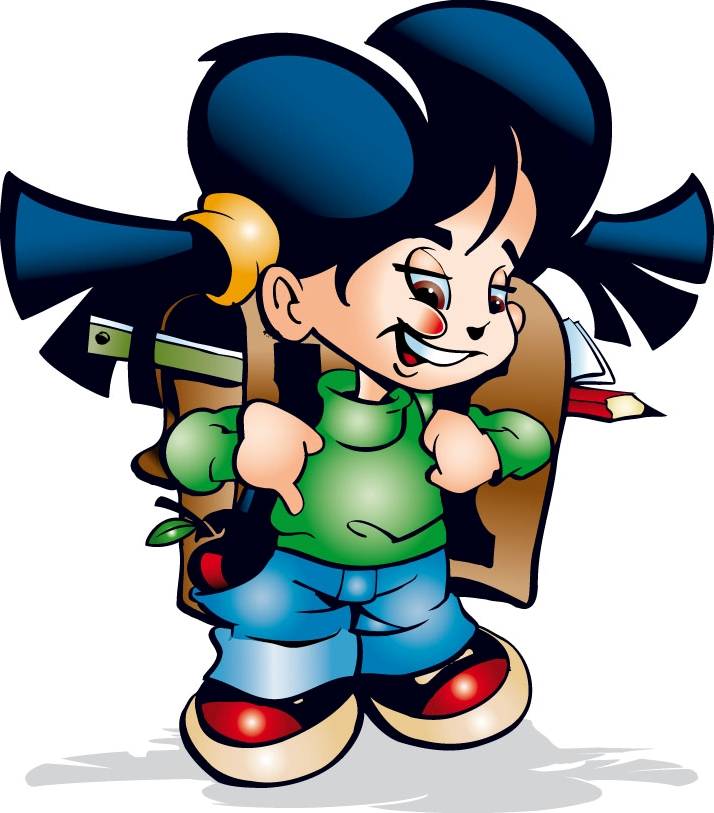 Молодец!
Не верно!
у.
По графику квадратичной функции
найдите все значения аргумента,
при которых значения функции
отрицательны:
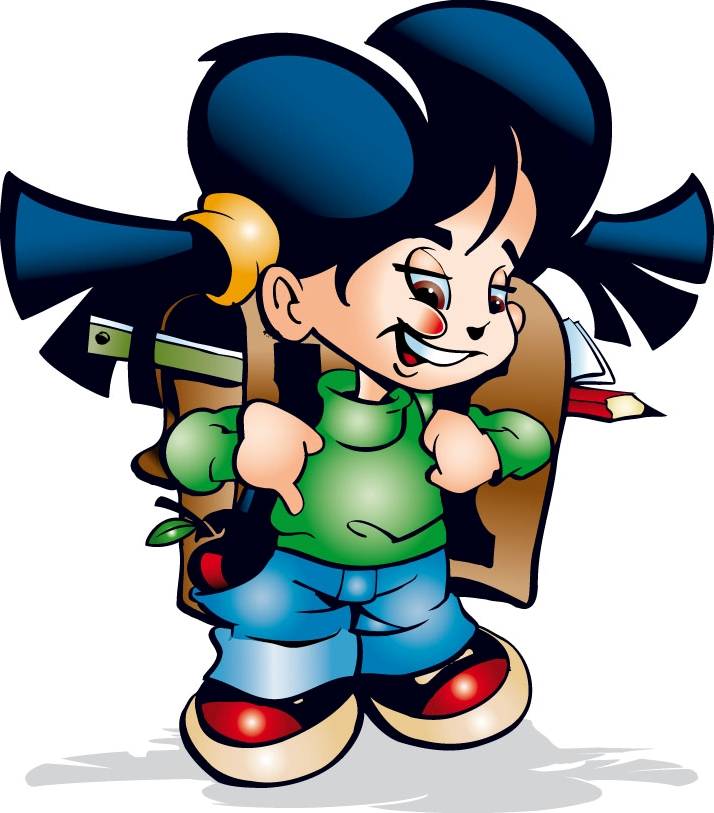 Молодец!
Подумай!
17.
Сколько действительных корней 
имеет уравнение:
Ни
одного
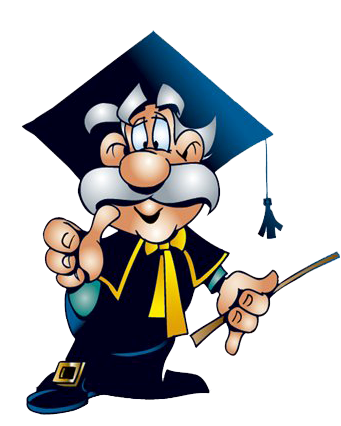 Молодец!
Подумай!
18.
Сколько действительных корней 
имеет уравнение:
Ни
одного
2
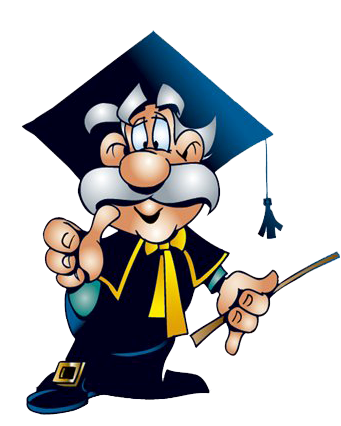 Молодец!
Подумай!
дз.
Сколько действительных корней 
имеет уравнение:
Ни
одного
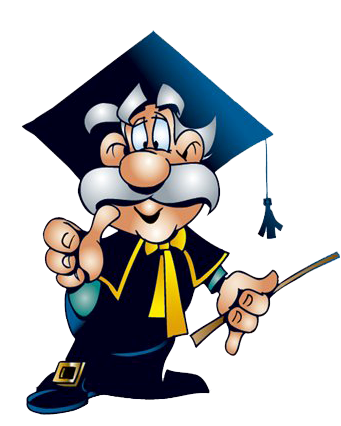 Молодец!
Подумай!
19.
Сколько действительных корней
имеет уравнение:
Ни
одного
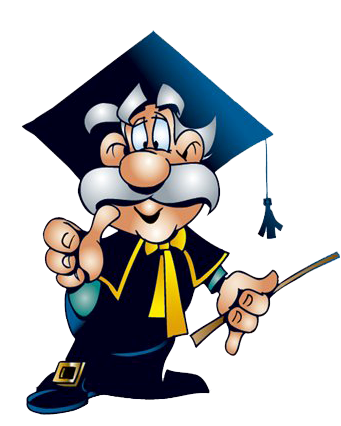 Молодец!
Не верно!
дз.
Сколько действительных корней 
имеет уравнение:
Ни
одного
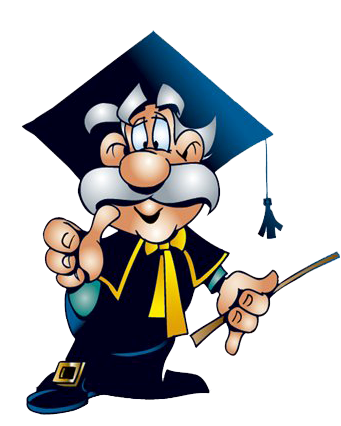 Молодец!
Не верно!
20.
Найдите сумму корней
уравнения и решите его:
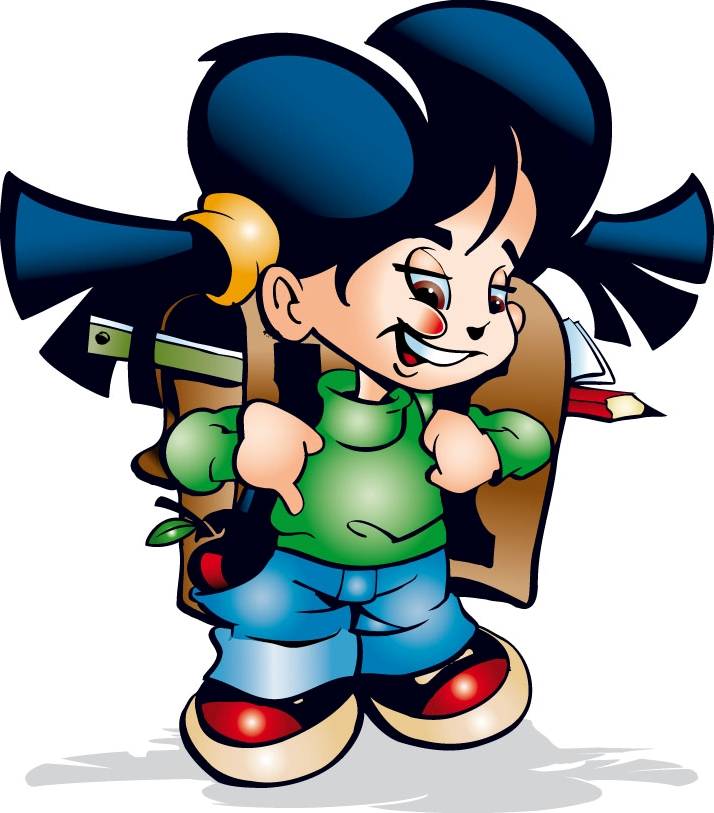 Молодец!
Не верно!
21.
Найдите сумму корней
уравнения и решите его:
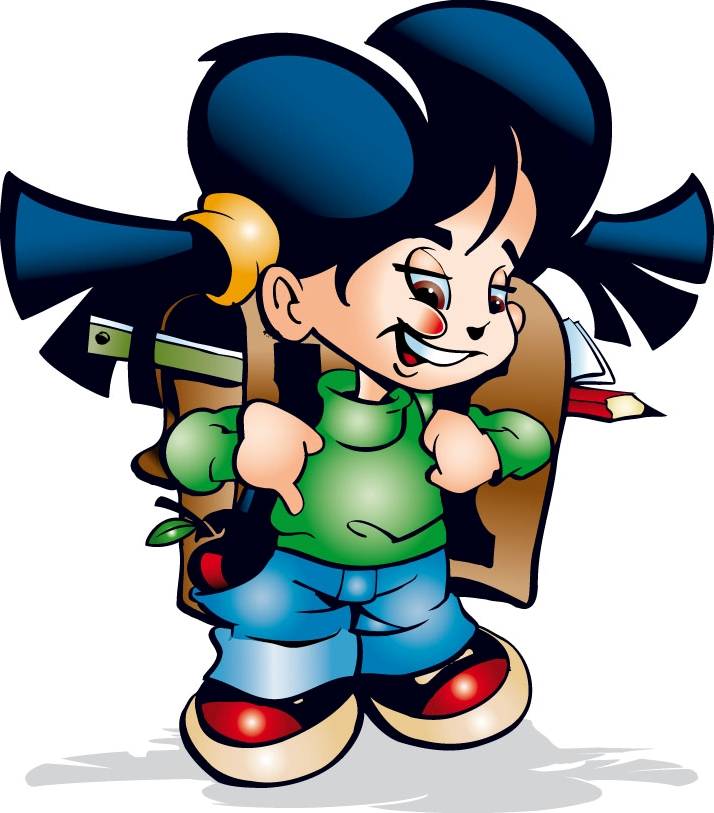 Молодец!
Не верно!
дз.
Найдите сумму корней
уравнения:
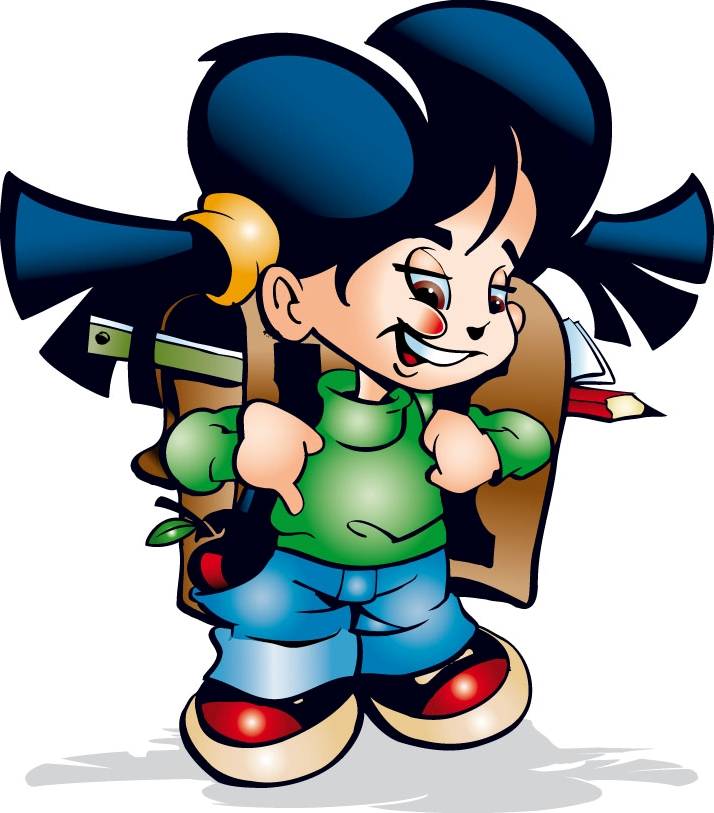 Молодец!
Не верно!